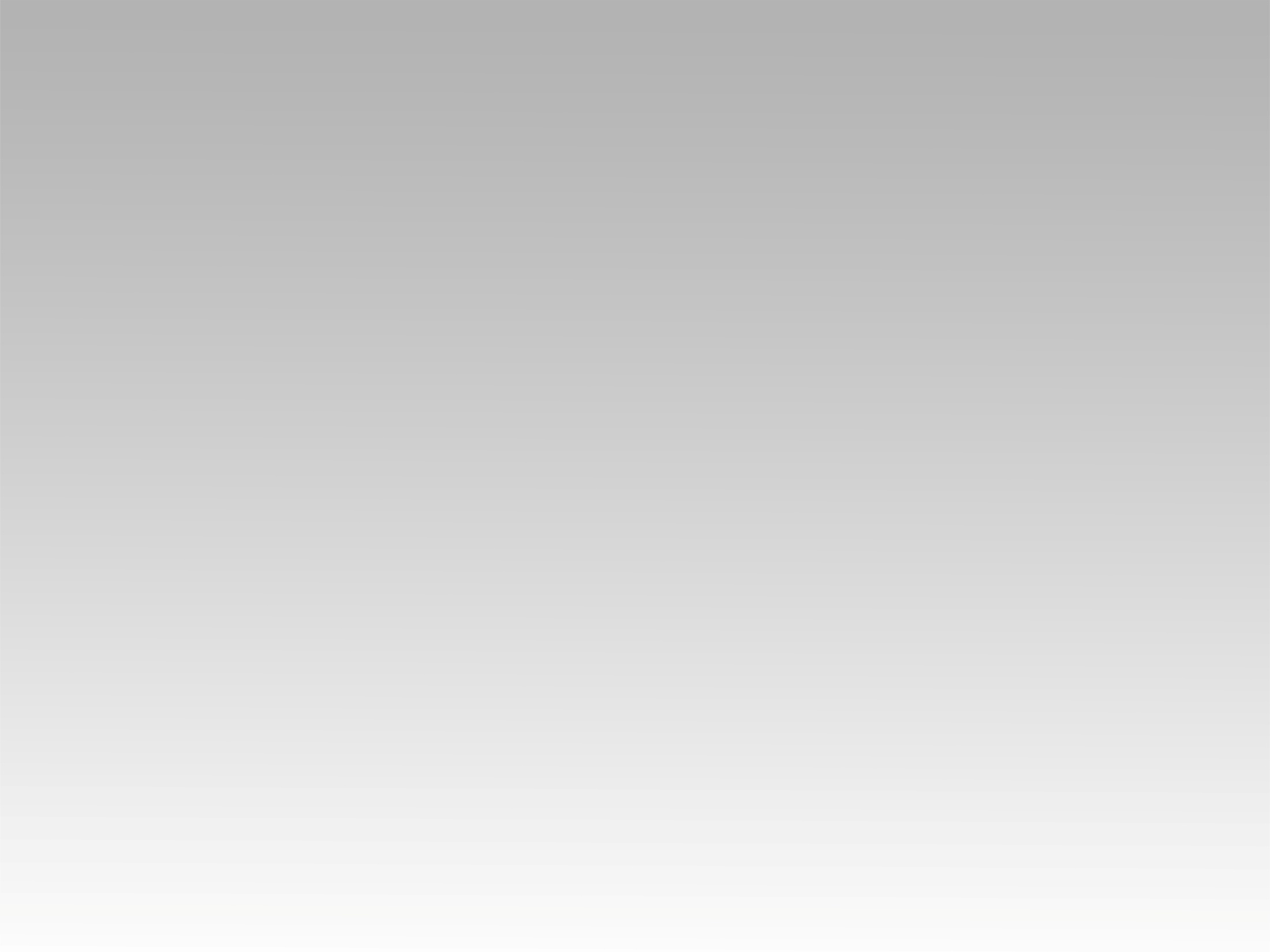 ترنيمة 
إن أبي وأمي قد تركاني
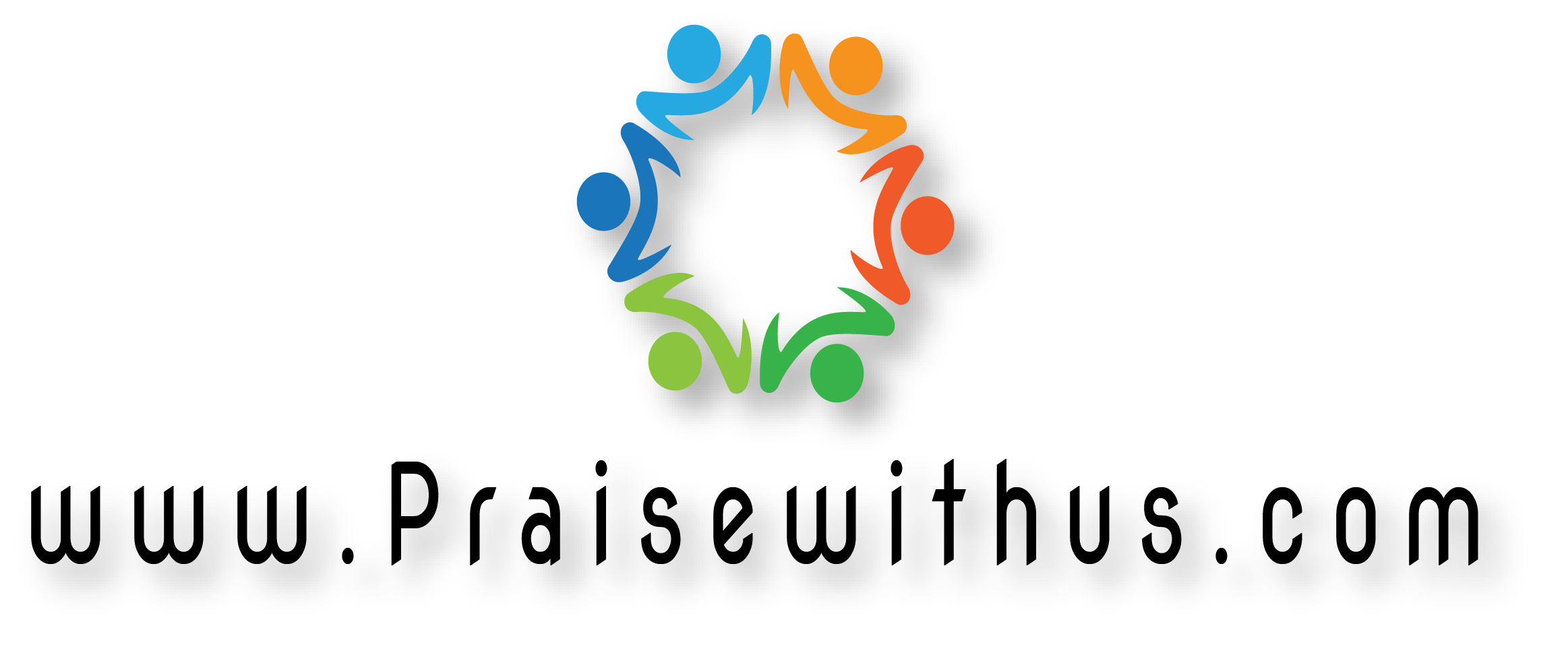 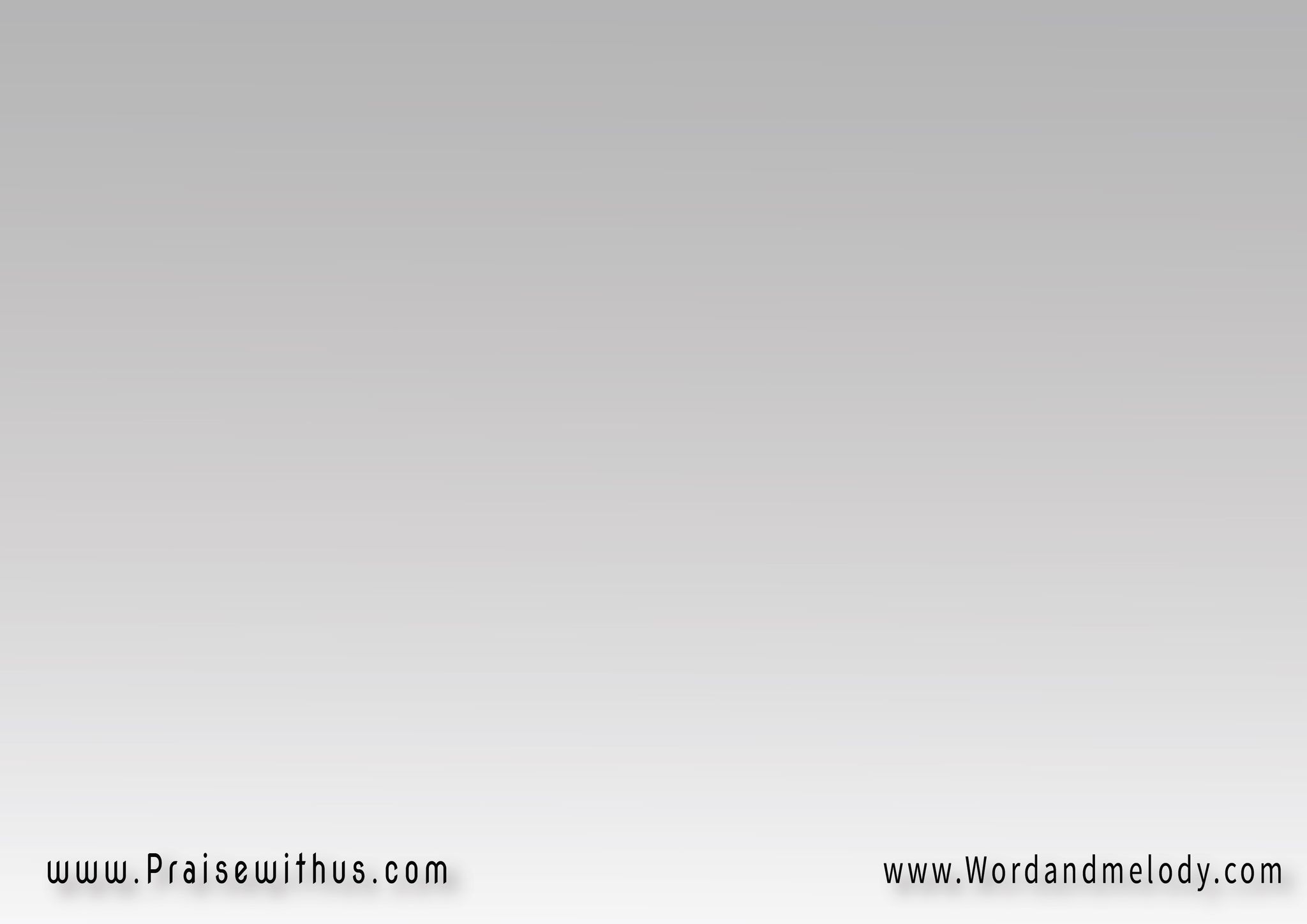 القرار :
إن أبي وأمي قد تركاني 
والرب يضمني(يضمني يضمني 
 رب الفدا يضمني) 2
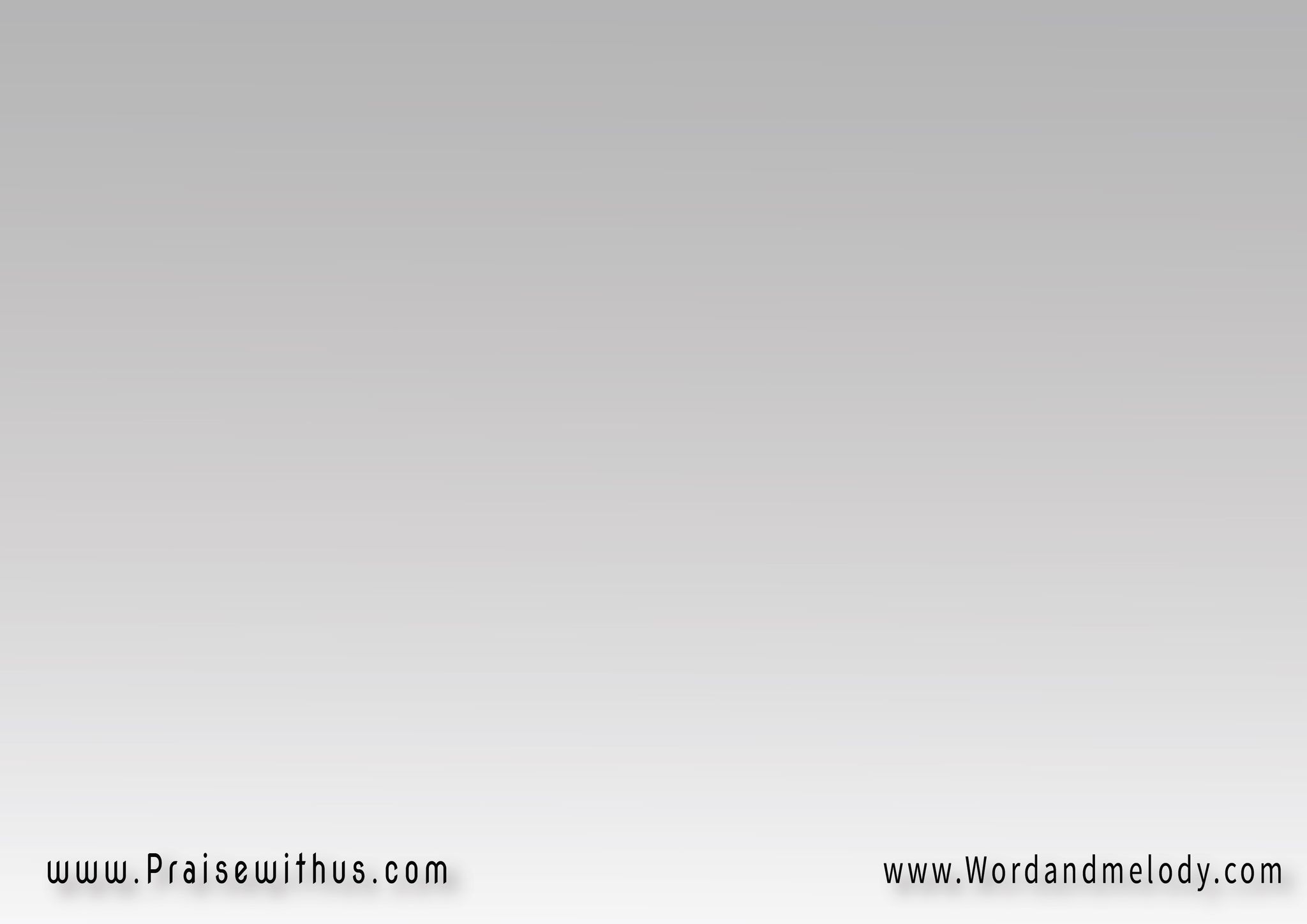 1- 
ذاب فؤادي كالشموع 
فرحت أذرف الدموعلكن فادي يسوع 
أسرع كي يضمني
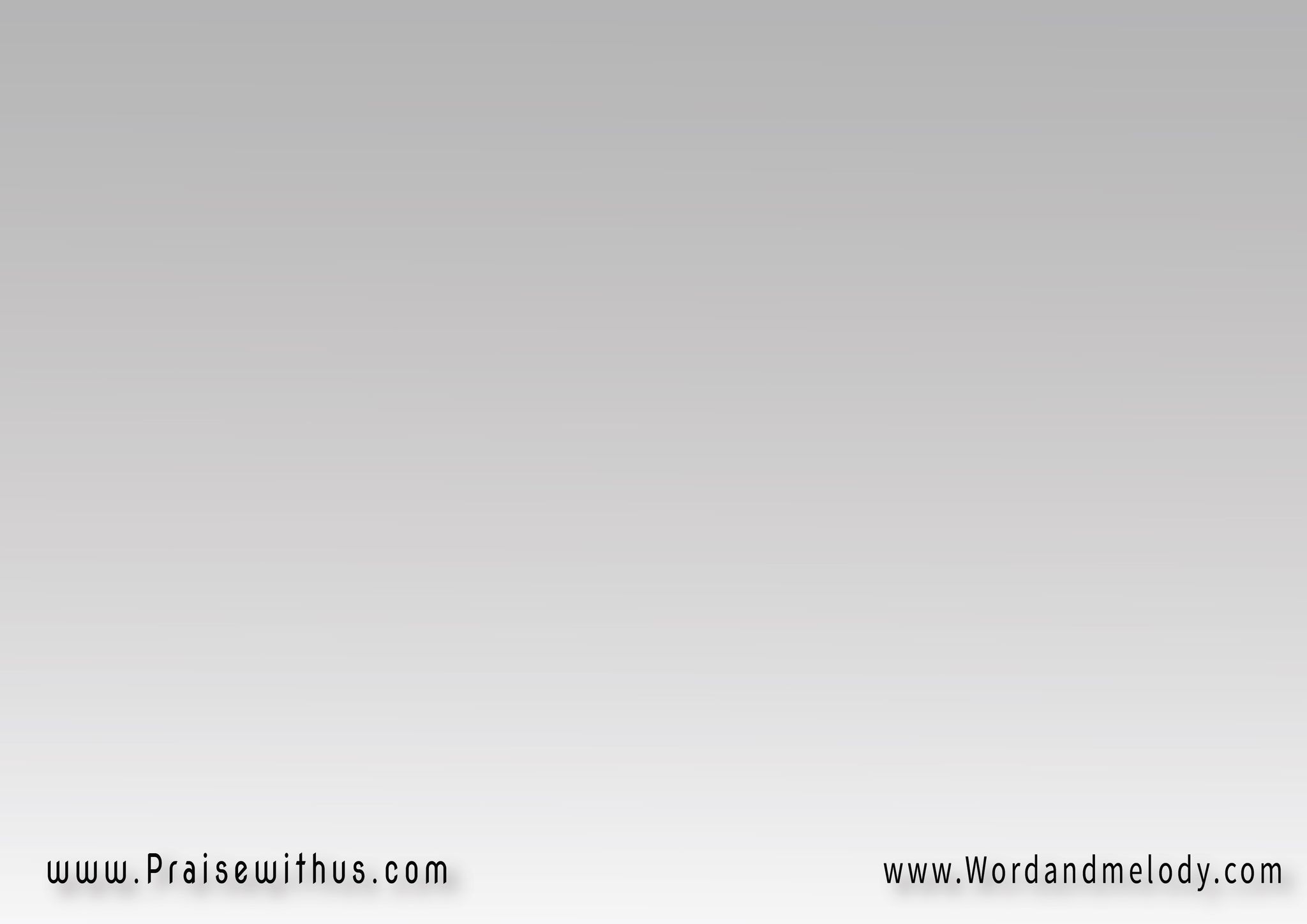 القرار :
إن أبي وأمي قد تركاني 
والرب يضمني(يضمني يضمني 
 رب الفدا يضمني) 2
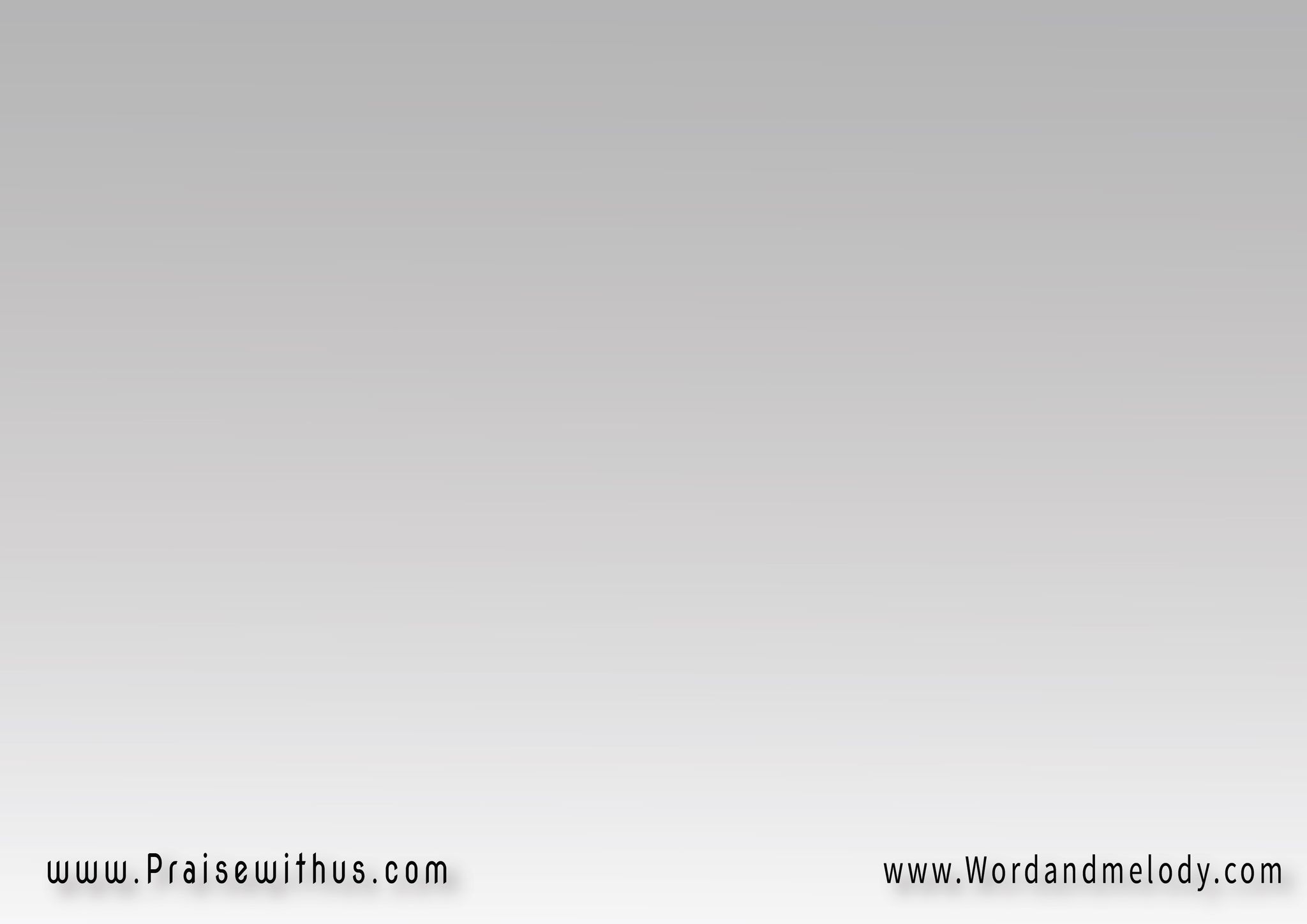 2- 
لما انتفى عني القريب 
وحرت بقلب كئيبإذ بمخلصي الحبيب 
لقلبه يضمني
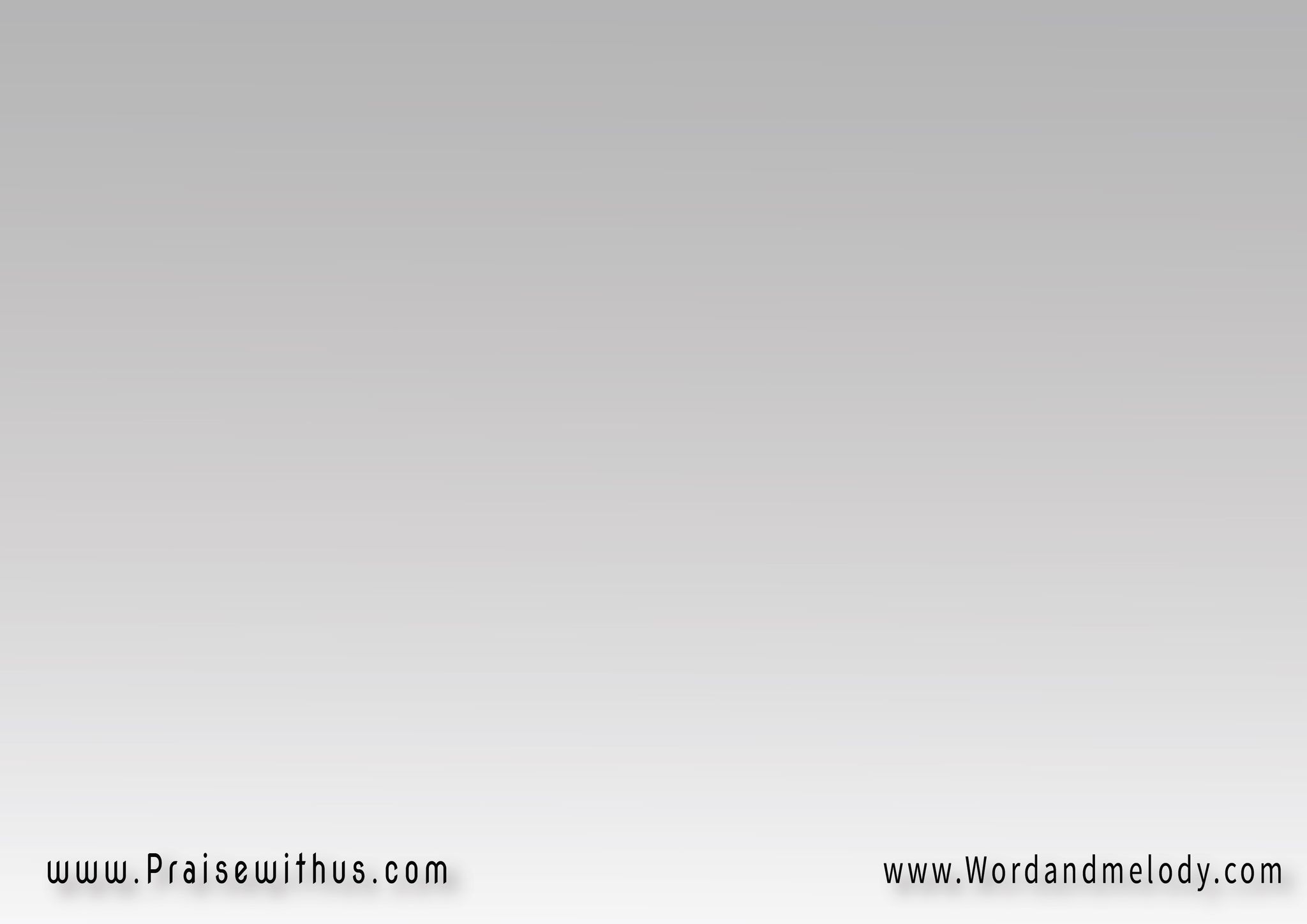 القرار :
إن أبي وأمي قد تركاني 
والرب يضمني(يضمني يضمني 
 رب الفدا يضمني) 2
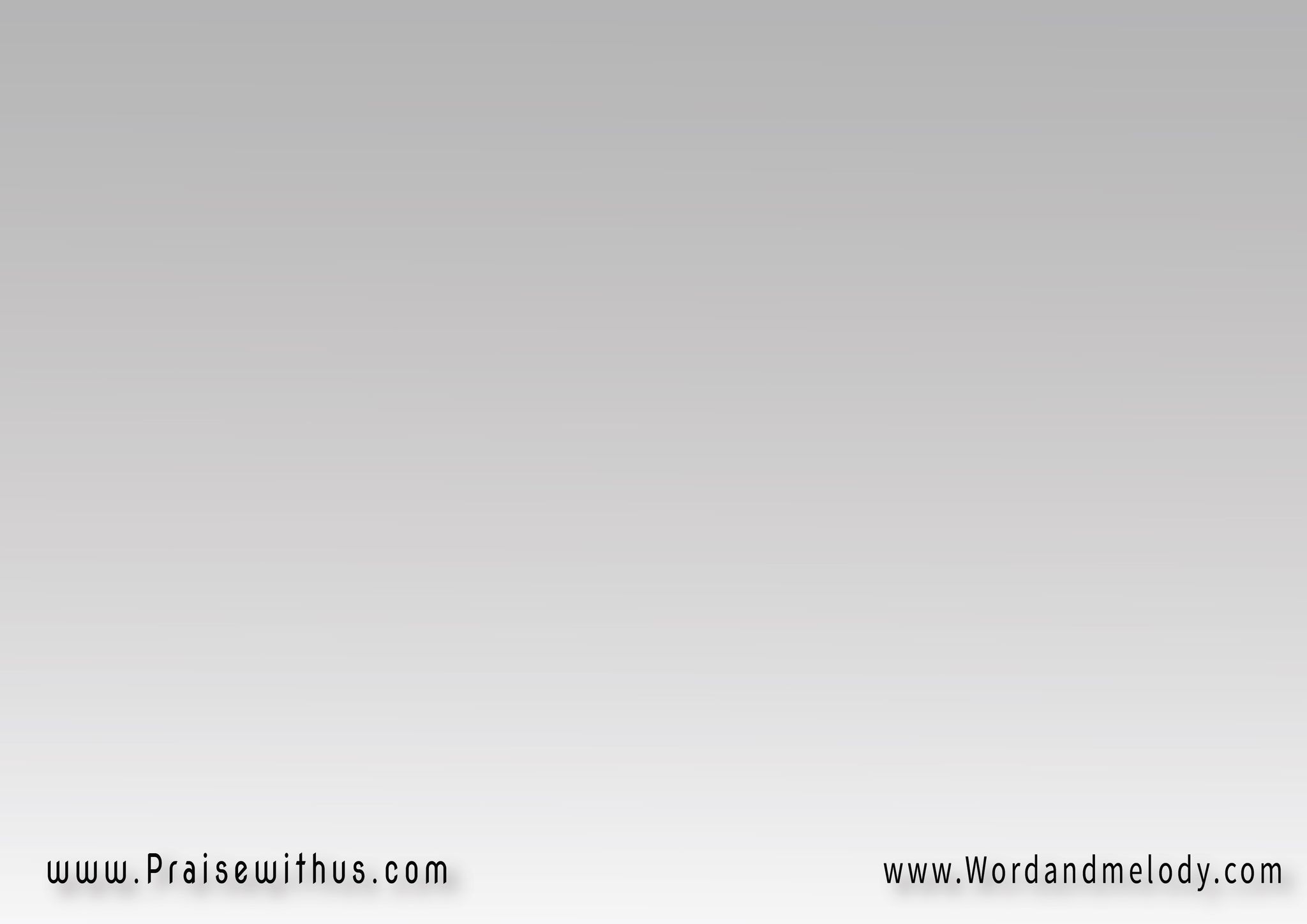 3- 
لما أصابتني الكروب 
لما أحاطت بي الخطوبإذا بغافر الذنوب 
لجنبه يضمني
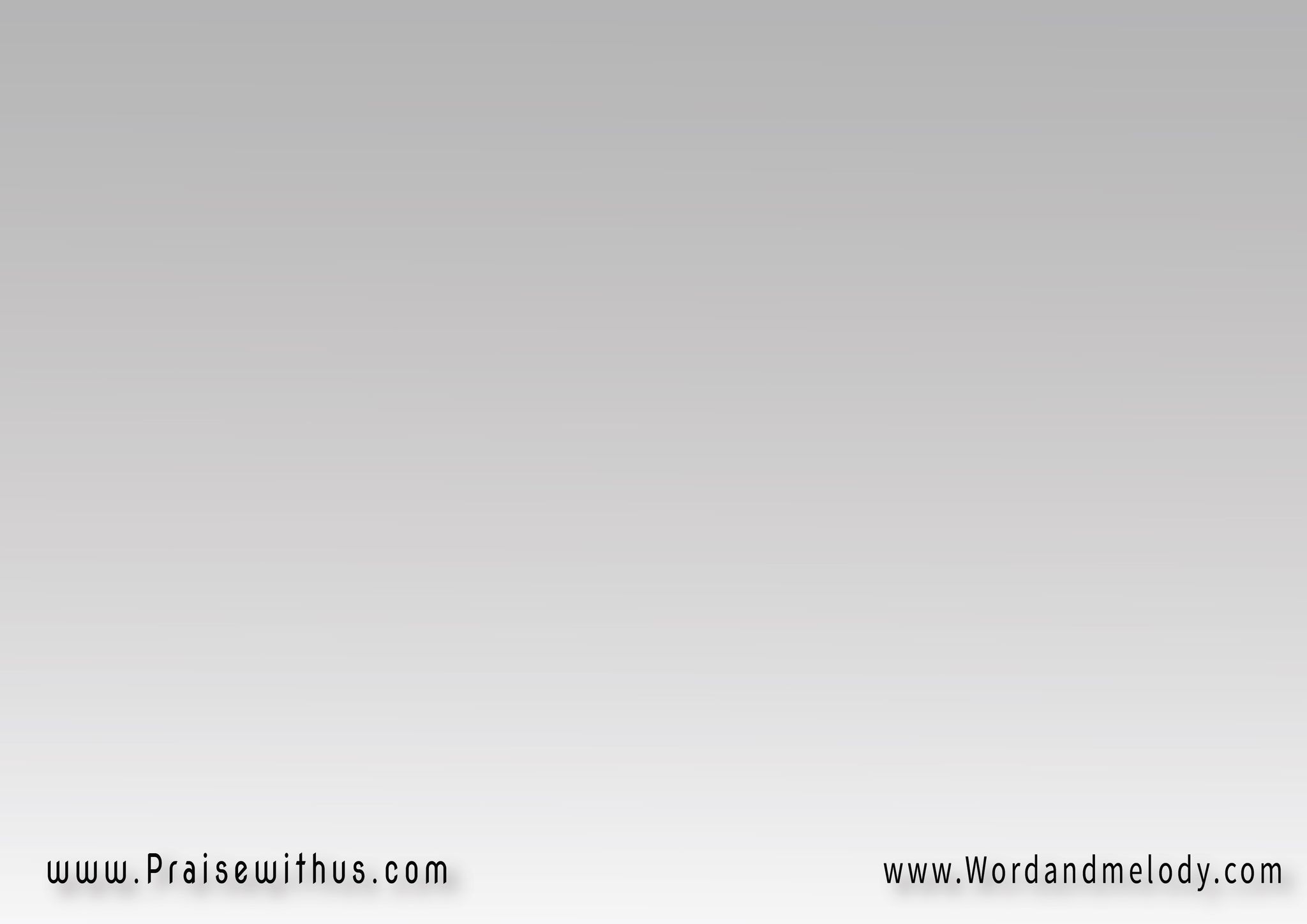 القرار :
إن أبي وأمي قد تركاني 
والرب يضمني(يضمني يضمني 
 رب الفدا يضمني) 2
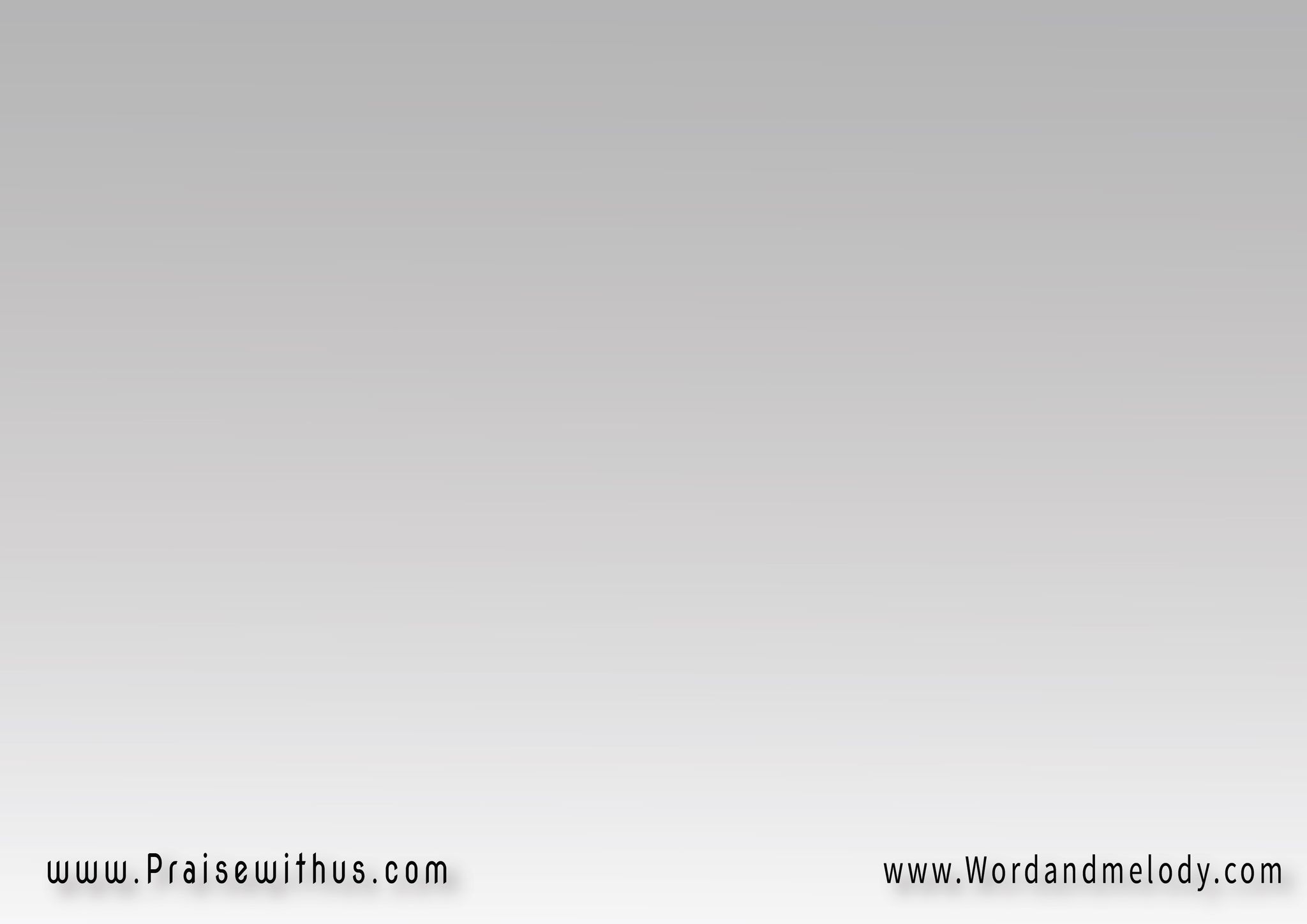 4- 
لست احتسب لهم 
يصيبني أو أي غمفربي مانح النعم 
لصدره يضمني
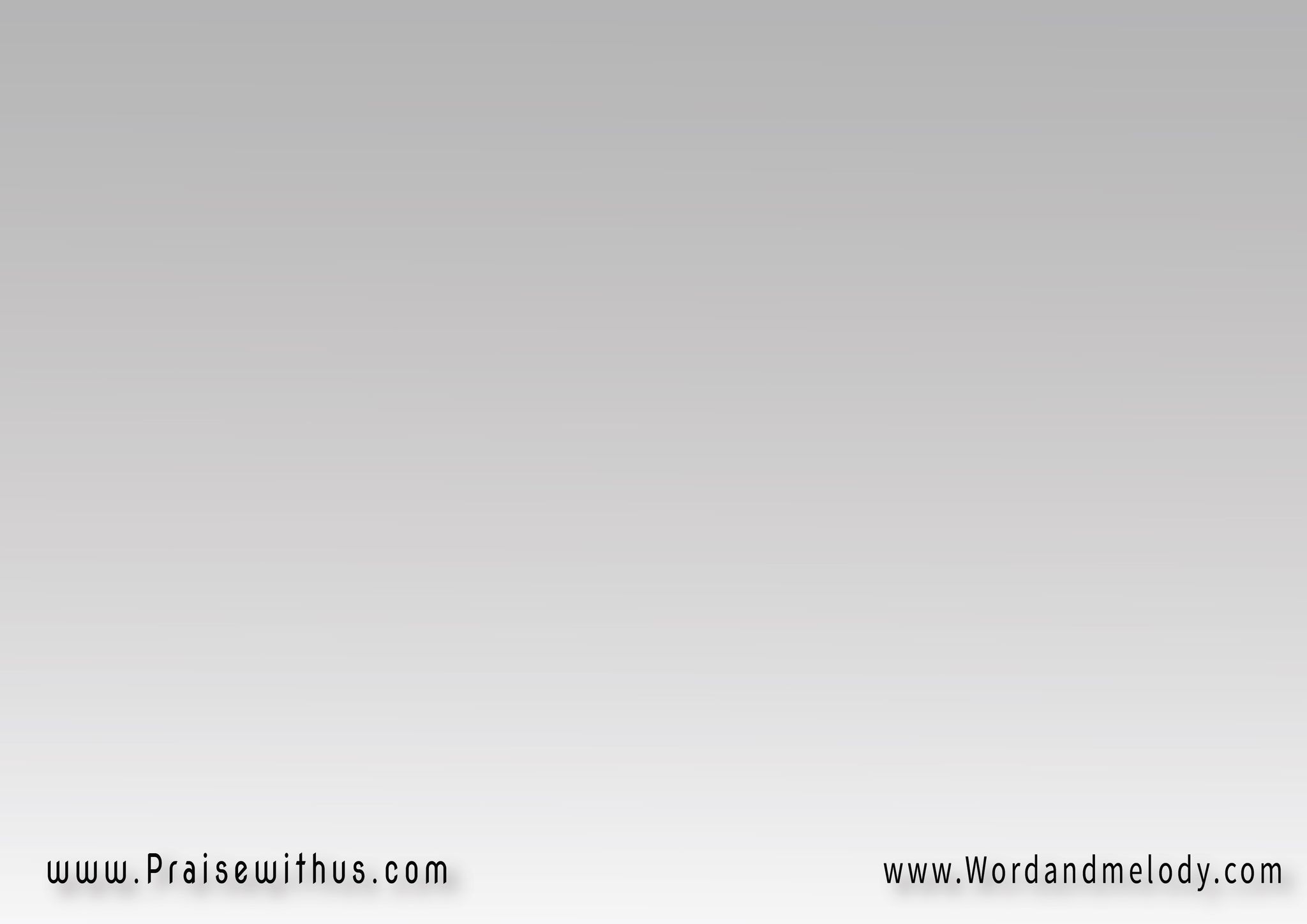 القرار :
إن أبي وأمي قد تركاني 
والرب يضمني(يضمني يضمني 
 رب الفدا يضمني) 2
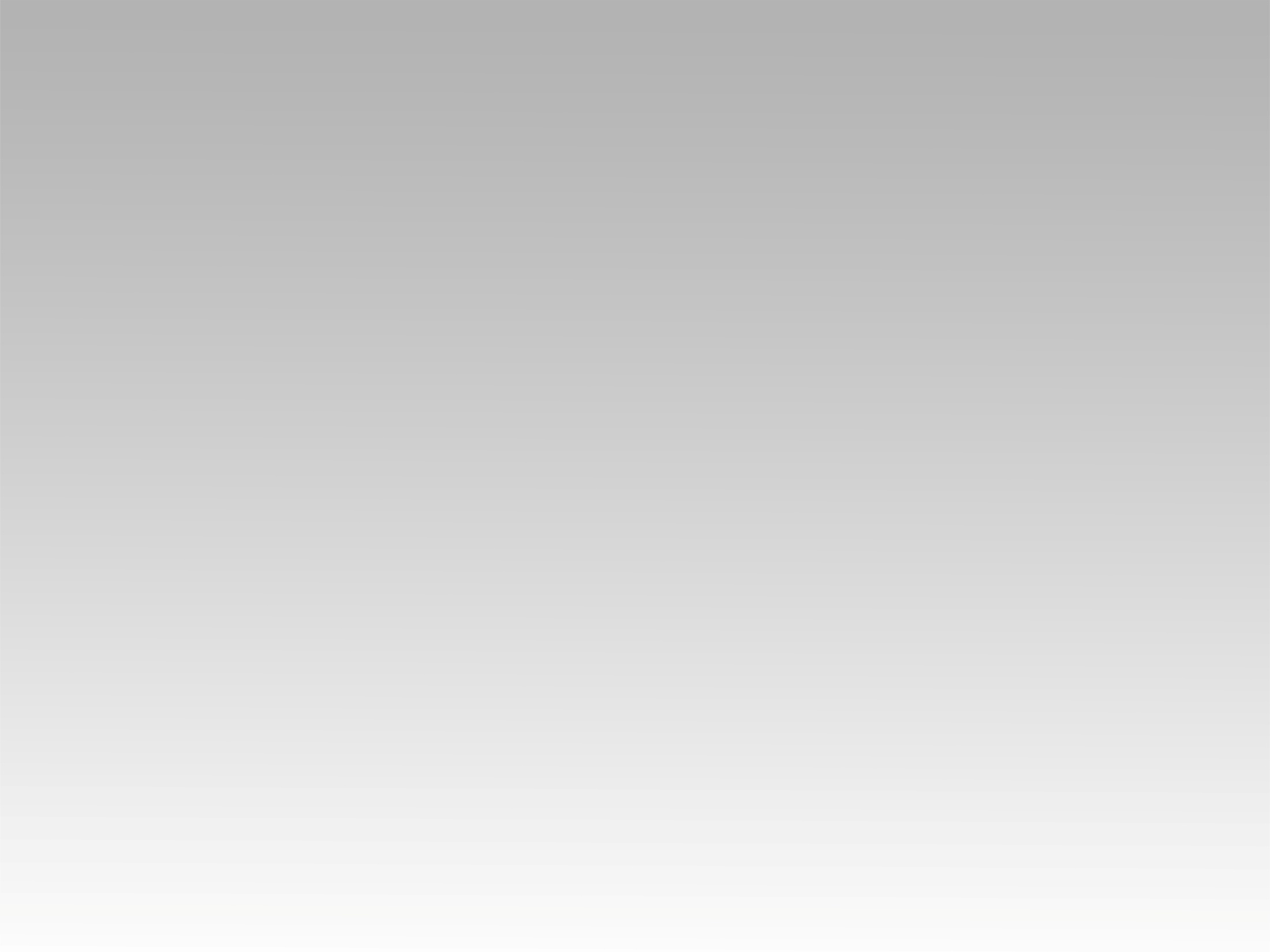 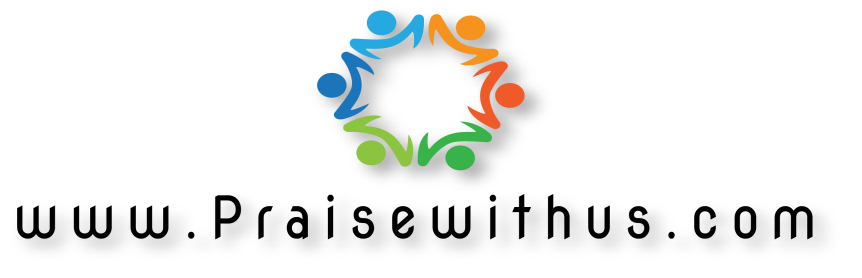